Pourquoi le WASH est important
2016
Juillet
Statistiques WASH pour le pays
Quel est le pourcentage de la population qui a accès à l'eau potable en [Pays] ?
2
Statistiques WASH pour le pays
Quel est le pourcentage de la population qui a accès à l'eau potable en [Pays] ?

64 %
3
Statistiques WASH pour le pays
Quel est le pourcentage de la population qui a accès à l'assainissement amélioré en [Pays] ?
4
Statistiques WASH pour Kenya
Quel est le pourcentage de la population qui a accès à l'assainissement amélioré en [Pays] ?

30 %
5
Statistiques WASH pour Kenya
Quel est le pourcentage de la population qui dispose d'un poste de lavage des mains avec du savon et de l'eau en [Pays] ?
6
Statistiques WASH pour le pays
Quel est le pourcentage de la population qui dispose d'un poste de lavage des mains avec du savon et de l'eau en [Pays] ?
49 %
7
Statistiques WASH pour le pays
Combien d'enfants de moins de 5 ans sont-ils morts à cause d'une maladie diarrhéique (en 2015) ?
8
Statistiques WASH pour le pays
Combien d'enfants de moins de 5 ans sont-ils morts à cause d'une maladie diarrhéique (en 2015) ?
5 442
9
Statistiques WASH pour le pays
Quel pourcentage d'enfants souffre d'un retard de croissance en [Pays] (2008-2012) ?
10
Statistiques WASH pour le pays
Quel pourcentage d'enfants souffre d'un retard de croissance en [Pays] (2008-2012) ?

35 %
11
Comment va le monde ? – Eau de boisson
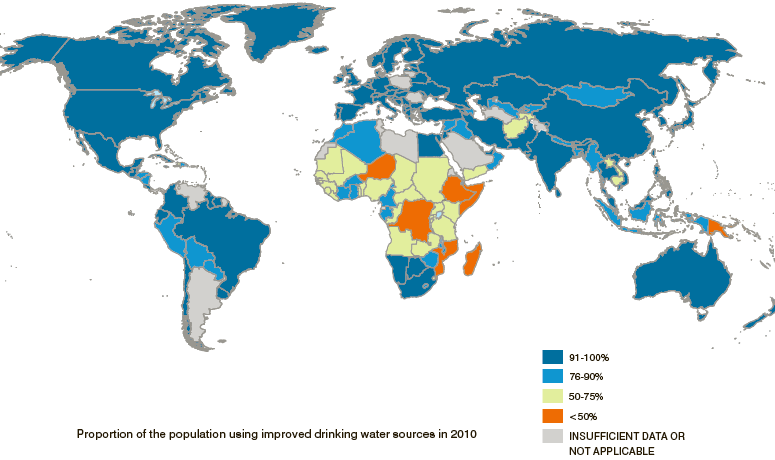 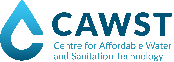 (source : OMS/UNICEF - JMP, 2010)
12
[Speaker Notes: Progrès réalisés en 2006 :
Le nombre de personnes ayant accès à l'eau potable est passé de 4,1 milliards en 1990 à 5,7 milliards en 2006.

Disponible sur :
http://www.wssinfo.org/fileadmin/user_upload/resources/JMP-report-2012-en.pdf]
Comment va le monde ?– Assainissement
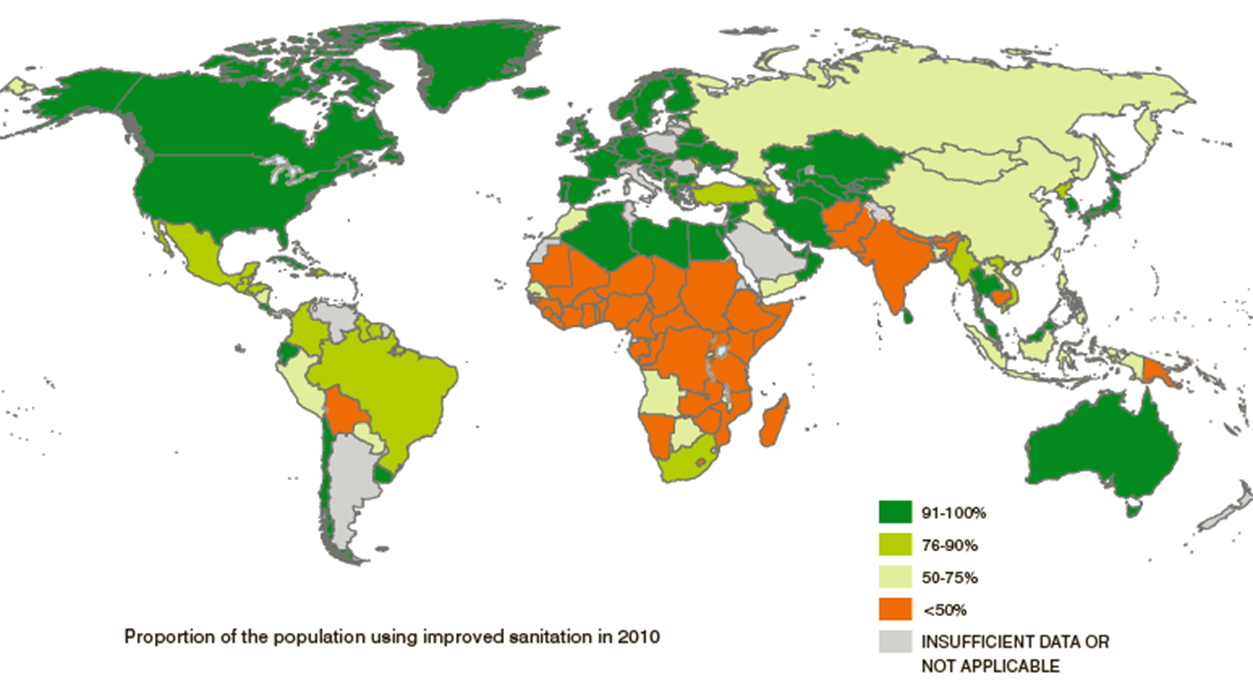 (Crédit : UNICEF et OMS, 2014)
[Speaker Notes: Titre de l'image : Proportion de la population qui utilise un assainissement amélioré en 2012

Il y a encore 46 pays où moins de la moitié de la population a accès à des installations d'assainissement amélioré
Parmi régions du monde, l'Asie du Sud et l'Afrique Subsaharienne ont toujours les niveaux plus bas de couverture
57 % des personnes dans les régions en développement utilisent maintenant des installations d'assainissement amélioré.]
Statistiques WASH pour le pays
Quels sont les objectifs du gouvernement concernant la couverture en eau et en assainissement amélioré d'ici 2030 ?
14
Statistiques WASH pour le pays
Quels sont les objectifs du gouvernement concernant la couverture en eau et en assainissement amélioré d'ici 2030 ?
100 %
15
Objectifs de développement durable - ONU
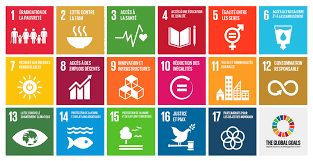 16
[Speaker Notes: Les objectifs de développement durable, Objectif 6 : Garantir l'accès et la gestion durable de l'assainissement et de l'eau pour tous. Évolution depuis les OMD – on a atteint l'objectif pour l'eau. Réduire à la moitié la population sans accès à une source améliorée d’eau. Une source améliorée n'est pas forcément la même chose que "potable" - libre de pathogènes]